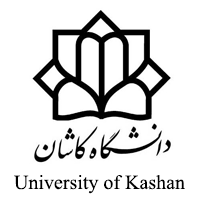 ساختمان داده‌ها و الگوريتمها
سید مهدی وحیدی پور

با تشکر از دکتر جواد سلیمی
دانشگاه کاشان- دانشکده مهندسی برق و کامپیوتر
مرجع
عنوان مرجع: 
	Fundamental of data Structure in C++
Ellis Horowitz, Sartaj Sahni, Dinesh Mehta
ساختمان داده ها در C++
	         حسين ابراهيم زاده قلزم
		انتشارات سيماي دانش
ساختمان داده ها به زبان C
		امير عليخانزاده 
		انتشارات باغاني
Web: https://faculty.kashanu.ac.ir/vahidipour/fa/page/15387/ساختمان-داده-ها-نیمسال-دوم-۹۸-۹۹
دانشگاه کاشان- دانشکده مهندسی برق و کامپیوتر
2
نحوه ارزيابي
ميان ترم6 نمره، پايان ترم 6 نمره، کلاسی 8 نمره
قوانین کلاس:- حداکثر تعداد مجاز غیبت 3 جلسه 
غیبت چهارم 5 درصد نمره کل کسر
غیبت پنجم 10 درصد نمره کل کسر 
تعداد بالاتر حذف درس
دانشجو باید حداقل 25 درصد نمره میانترم را کسب کند تا بتواند در امتحان پایانترم شرکت کند.
دانشگاه کاشان- دانشکده مهندسی برق و کامپیوتر
3
خصوصيات الگوريتم
ورودي: يک الگوريتم مي تواند هيچ يا چندين کميت ورودي داشته باشد
 خروجي: الگوريتم بايستي حداقل يک کميت به عنوان خروجي داشته باشد.
 قطعيت (عدم ابهام): هر دستورالعمل بايد واضح و بدون ابهام باشد.
 کارايي (انجام پذير بودن): هر دستورالعمل بايد به قدر کافي ساده و ابتدايي باشد به گونه اي که با استفاده از قلم و کاغذ بتوان آن را با دست نيز اجرا نمود.
محدوديت (پايان پذير بودن): براي تمام حالات ، الگوريتم بايد پس از طي مراحل محدودي خاتمه يابد.
برنامه
دانشگاه کاشان- دانشکده مهندسی برق و کامپیوتر
4
ارزيابي يک برنامه
معيارها 
آيا برنامه اهداف اصلي کاري را که مي خواهيم، انجام مي دهد؟
آيا برنامه درست کار مي کند؟
 آيا برنامه مستند سازي شده است تا نحوه استفاده و طرز کار با آن مشخص شود؟
 آيا برنامه براي ايجاد واحدهاي منطقي ، به طور موثر از توابع استفاده مي کند؟
 آيا کد گذاري خوانا است؟
 آيا برنامه از حافظه اصلي و کمکي به طور موثري استفاده مي کند؟
 آيا زمان اجراي برنامه براي هدف شما قابل قبول است؟
ساختمان داده
دانشگاه کاشان- دانشکده مهندسی برق و کامپیوتر
5
ساختمان داده
چگونه برنامه هاي خوب و بهينه بنويسيم 
چگونه از حافظه سيستم به نحو مطلوب استفاده نماييم
چگونه زمان اجراي برنامه ها را پايين بياوريم و سرعت اجراي آنها را بالا ببريم
تعريف: 
ساختمان داده ها درسي است که هدف نهايي آن حل مساله سرعت اجرا و حافظه مصرفي الگوريتم ها است
Space time 
tradeoff
دانشگاه کاشان- دانشکده مهندسی برق و کامپیوتر
6
پيچيدگي يک برنامه
پيچيدگي زماني و پيچيدگي حافظه 
پيچيدگي فضاي يک برنامه مقدارحافظه مورد نيازبراي اجراي کامل يک برنامه است.
پيچيدگي زمان يک برنامه مقدار زمان کامپيوتر است که براي اجراي کامل برنامه لازم است.
دانشگاه کاشان- دانشکده مهندسی برق و کامپیوتر
7
پيچيدگي حافظه
نيازمنديهاي فضاي متغير 
فضاي مورد نياز که اندازه آن بستگي به نمونه I از مساله اي که حل مي شود، دارد مانند حافظه مورد نياز پشته بازگشتي و حافظه مورد نياز براي متغيرهاي ارجاعي
نيازمنديهاي فضاي کل
نيازمنديهاي فضاي ثابت 
فضاي مورد نيازي که به تعداد و اندازه ورودي  و خروجي بستگي ندارد مانند حافظه مورد نياز دستورها، ثابت ها، متغيرهاي با طول ثابت و ...
دانشگاه کاشان- دانشکده مهندسی برق و کامپیوتر
8
پيچيدگي حافظه
مشخصه موردي: n  تعداد عضوهايي که با هم جمع مي شوند
حافظه مورد نیاز مستقل از n است.
دانشگاه کاشان- دانشکده مهندسی برق و کامپیوتر
9
پيچيدگي حافظه
مشخصه موردي: n  تعداد عضوهايي که با هم جمع مي شوند
عمق بازگشتي n+1
هر احضار تابع بازگشتي دست کم 4 کلمه از حافظه 
حافظه مقادير a و n و مقدار برگشتي و ادرس برگشتي
دانشگاه کاشان- دانشکده مهندسی برق و کامپیوتر
10
زمان اجراي برنامه
زمان کامپايل 
زمان کامپايل مشابه اجزاي فضاي ثابت است زيرا به 
خصيصه هاي نمونه بستگي ندارد.
نيازمنديهاي زمان برنامه
پيچيدگي زماني
Ca, Cs, Cm, Cd زمان لازم برای جمع، تفریق، ضرب و تقسیم
ADD, SUB, MUL, DIV توابعی که تعداد آنها را مشخص می‌کنند
دانشگاه کاشان- دانشکده مهندسی برق و کامپیوتر
11
پيچيدگي زماني
تخميني از زمان اجرا
بسياري عوامل در زمان اجرا دخيل هستند
تنها تعداد مراحل داخل برنامه را مي شماريم
يک مرحله برنامه ، قسمت با معني برنامه است که زمان اجراي آن مستقل از خصيصه هاي نمونه باشد

return a+b+c+(a+b-c)/(a+b)+4.0
دانشگاه کاشان- دانشکده مهندسی برق و کامپیوتر
12
تعداد مراحل
توضيحات comments، تعاريف زير برنامه و توابع، }{، begin، end
تعداد مراحل اجرايي صفر
دستورهاي تعيين نوع
تعداد مراحل اجرايي صفر مگر آنکه براي آنها مقدار دهي اوليه صورت گيرد در اينصورت يک  

دستور اجرايي
به ازاي هر بار اجرا داراي گام 1
دانشگاه کاشان- دانشکده مهندسی برق و کامپیوتر
13
تعداد مراحل
دستور شرطي if
عبارت شرط 1 گام و گام کل دستور وابسته به درست و غلط بودن شرط
2

2
2

3
1+1 شرط درست

2+1 شرط نا درست
1+1 شرط درست

1+1 شرط نا درست
دانشگاه کاشان- دانشکده مهندسی برق و کامپیوتر
14
تعداد مراحل
تعداد گام در حلقه
حلقه به تعداد ”تکرار +1“ گام و جملات تکرار شونده داخل حلقه به تعداد ”تکرار“ گام اختيار مي‌کنند
دانشگاه کاشان- دانشکده مهندسی برق و کامپیوتر
15
تعداد مراحل
تعداد گام در حلقه هاي تو در تو
از بيروني ترين حلقه شروع کرده و تعداد تکرار هر حلقه را براي تمام حلقه ها و دستورات تکرار شونده پايين آن در ”تعداد تکرار+1“ را براي خود حلقه در نظر مي گيريم
اگر m>n باشد بهتر است جاي دو دستور for را در برنامه عوض کنيم تا شمار مراحل 2mn+2n+1  شود
دانشگاه کاشان- دانشکده مهندسی برق و کامپیوتر
16
تعداد مراحل
دانشگاه کاشان- دانشکده مهندسی برق و کامپیوتر
17
تعداد مراحل
مقايسه دو code
دانشگاه کاشان- دانشکده مهندسی برق و کامپیوتر
18
تعداد مراحل
مقايسه دو code
t(n)= 2+t(n-1)
      =2+2+t(n-2)
      =2+2+2+t(n-3)
      =2n+t(0)
t(n)=2n+2
2                   if n<=0
t(n)=
             2+t(n-1)        if n>0
دانشگاه کاشان- دانشکده مهندسی برق و کامپیوتر
19
تعداد مراحل
مقايسه دو code
دانشگاه کاشان- دانشکده مهندسی برق و کامپیوتر
20
تعداد مراحل هر دستور
بستگي به ماهيت آن دستور دارد در موردهاي زير انواع مختلفي از دستورها را که در يک برنامه C++ ظاهر مي شود نشان داده شده است:
علامت گذاري مجانبيO، Ω ، Θ
انگيزه ما براي تعيين شمار مراحل توانايي مقايسه پيچيدگي زماني دو برنامه است که يک عمل را انجام مي دهند و نيز پيش بيني رشد زمان اجرا با تغيير مشخصه موردي است.
دانشگاه کاشان- دانشکده مهندسی برق و کامپیوتر
22
علامت گذاري مجانبيO، Ω ، Θ
تعريف O (Big “oh”) :
 f(n)=O(g(n)) اگر و فقط اگر ثابتهاي مثبتي مانند C و N وجود داشته باشند به طوري که به ازاي تمامي مقادير n  و n>=N ،f(n)<=cg(n) باشد.
وقتي n به سمت بينهايت ميل مي کند رفتار f(n) حداکثر (کوچکتر يا مساوي) g(n) خواهد بود.
وقتي مي نويسيم O(1) منظور اين است که زمان اجرا ثابت است، O(n) يعني زمان اجرا خطي است، O(n2)  يعني زمان اجرا از درجه دوم و ...

مثال 
f(n) = 3n+2 
3n + 2 <= 4n, for all n >= 2, 3n + 2 =  (n)
f(n) = 10n2+4n+2
10n2+4n+2 <= 11n2, for all n >= 5,  10n2+4n+2 =  (n2)
دانشگاه کاشان- دانشکده مهندسی برق و کامپیوتر
23
علامت گذاري مجانبيO، Ω ، Θ
تعريف o :
 f(n)=o(g(n)) اگر و فقط اگر براي هر ثابت حقيقي مثبتي C يک عدد N وجود داشته باشند به طوري که به ازاي تمامي مقادير n  و n>=N ،f(n)<cg(n) باشد.
وقتي n به سمت بينهايت ميل مي کند رفتار f(n) کوچکتر از g(n) خواهد بود.
دانشگاه کاشان- دانشکده مهندسی برق و کامپیوتر
24
علامت گذاري مجانبيO، Ω ، Θ
تعريف امگا Ω :
 f(n)= Ω(g(n)) مي باشد اگر و فقط اگر به ازاي مقادير ثابت مثبت c و n0 ، براي تمام مقادير n به شرطي که n≥n0 باشد داشته باشيم f(n)≥cg(n)
وقتي n به سمت بينهايت ميل مي کند رفتار f(n) حداقل (بزرگتر يا مساوي) g(n) خواهد بود.

مثال 
f(n) = 3n+2 
3n + 2 >= 3n, for all n >= 1, 3n + 2 =  (n)
f(n) = 10n2+4n+2
10n2+4n+2 >= n2, for all n >= 1,  10n2+4n+2 =   (n2)
دانشگاه کاشان- دانشکده مهندسی برق و کامپیوتر
25
علامت گذاري مجانبيO، Ω ، Θ
تعريف تعريف امگاي کوچک ω :
براي تابع پيچيدگي g(n)، ω(g(n)) شامل مجموعه اي از توابع پيچيدگي f(n) مي باشد که براي آنها براي هر ثابت حقيقي مثبتي C يک عدد صحيح مثبت n0 وجود دارد به قسمي که براي تمام مقادير n که n≥n0 باشد داشته باشيم f(n)>cg(n)
وقتي n به سمت بينهايت ميل مي کند رفتار f(n) بزرگتر از g(n) خواهد بود.
دانشگاه کاشان- دانشکده مهندسی برق و کامپیوتر
26
علامت گذاري مجانبيO، Ω ، Θ
تعريف تتا  [Theta]
f(n) = θ(g(n) مي باشد اگر و فقط اگر به ازاي مقادير ثابت c1 و c2 و n0، براي تمام مقاديرn>=n0 داشته باشيم c1g(n)<= f(n) <= c2g(n).
وقتي n به سمت بينهايت ميل مي کند رفتار f(n) برابر از g(n) خواهد بود.

مثال
f(n) = 3n+2 
3n <= 3n + 2 <= 4n, for all n >= 2,  3n + 2 =   (n)
f(n) = 10n2+4n+2
n2  <= 10n2+4n+2 <= 11n2, for all n >= 5,  10n2+4n+2 =  (n2)
دانشگاه کاشان- دانشکده مهندسی برق و کامپیوتر
27
علامت گذاري مجانبيO، Ω ، Θ
نشانه گذاري تتا از دو نشانه گذاري ذکر شده  O و امگا دقيق تر مي باشد . f(n) = Θ(g(n)) مي باشد اگر و فقط اگر g(n) هم به عنوان کرانه بالا و هم به عنوان کرانه پايين در f(n) باشد.
دانشگاه کاشان- دانشکده مهندسی برق و کامپیوتر
28
cg(n)
f(n) is O(g(n))
f(n) is (g(n))
f(n)
f(n)
cg(n)
N
N
c1g(n)
f(n) is (g(n))
f(n)
c2g(n)
N
مقايسه O، Ω ، Θ
علامت گذاري مجانبيO، Ω ، Θ
قضيه
دانشگاه کاشان- دانشکده مهندسی برق و کامپیوتر
30
نمونه هايي از توابع رشد
دانشگاه کاشان- دانشکده مهندسی برق و کامپیوتر
31
مقايسه توابع رشد
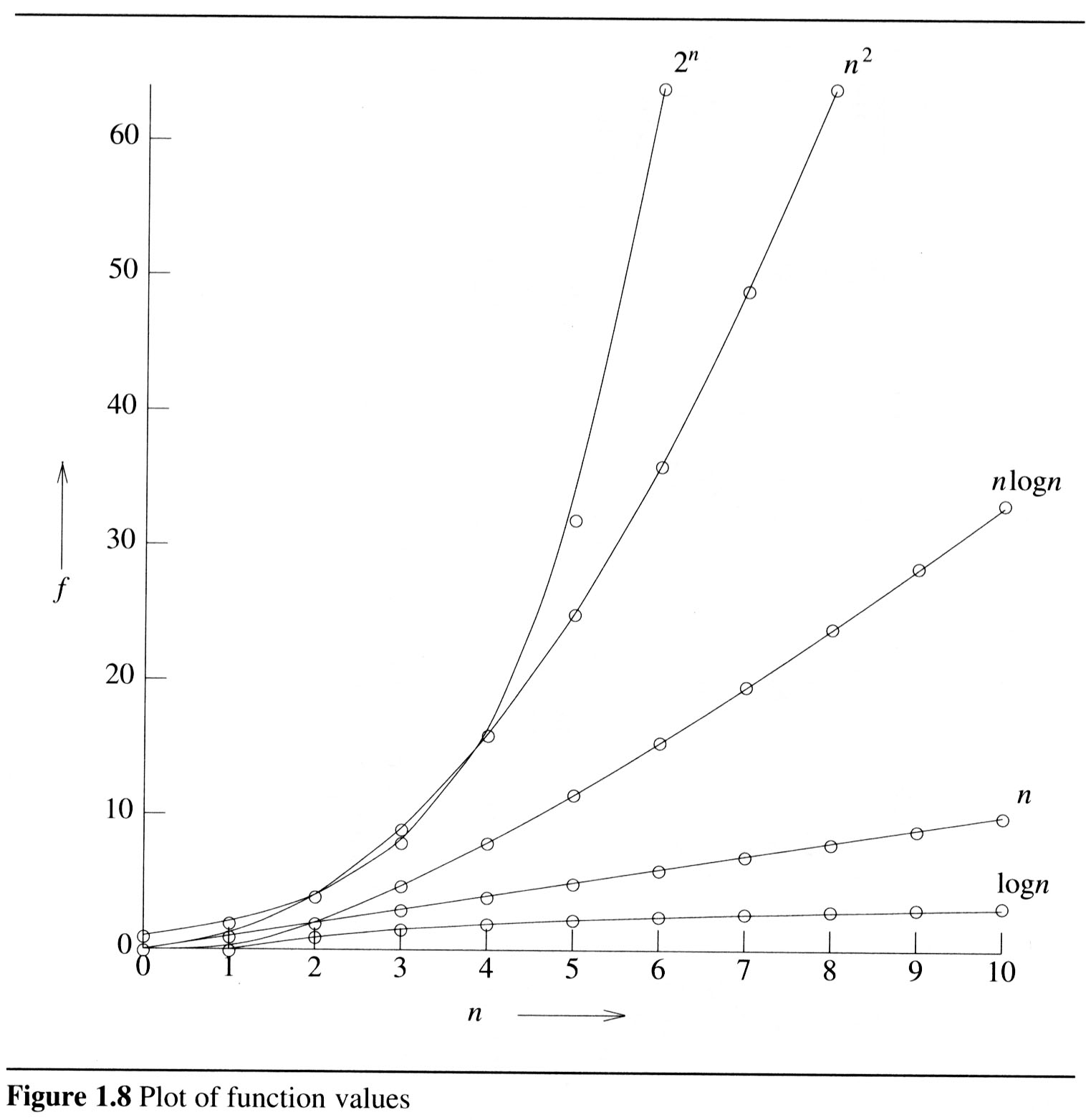 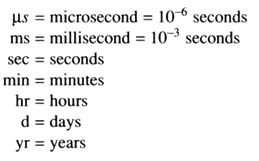 مقايسه توابع رشد
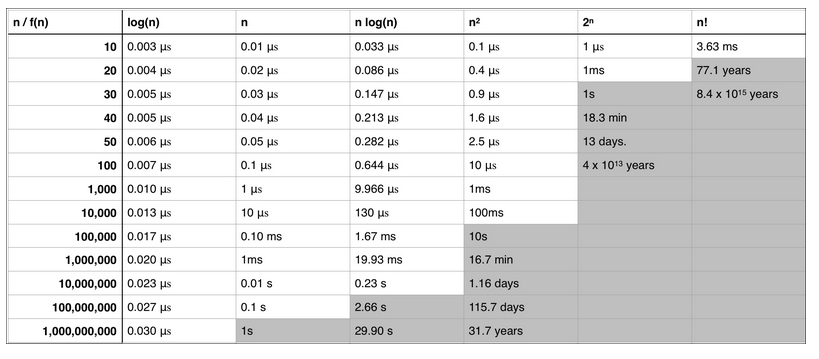 پيچيدگي الگوريتم ها
فرض کنيد مي خواهيم عضوهاي آرايه ي a با n عضو را براي پيدا کردن x جستجو کنيم مي خواهيم بدانيم چگونه زمان اجرا با تغيير n تغيير مي کند پارامتر n نامناسب و ناکافي است، براي يک مقدار n شمار مراحل برپايه ي موقعيت x در آرايه ي a تغيير مي کند، براي رهايي از اين مشکل سه نوع شمار مراحل تعريف شده است:
بهترين حالت 

بدترين حالت

حالت ميانگين
دانشگاه کاشان- دانشکده مهندسی برق و کامپیوتر
34
تمرين
پيچيدگي زماني برنامه هاي زير را به دست آوريد
برنامه هاي 1-9، 1-10، 1-11، 1-22
دانشگاه کاشان- دانشکده مهندسی برق و کامپیوتر
35
Call Stack:
مثال مولد جايگشت بازگشتي
main
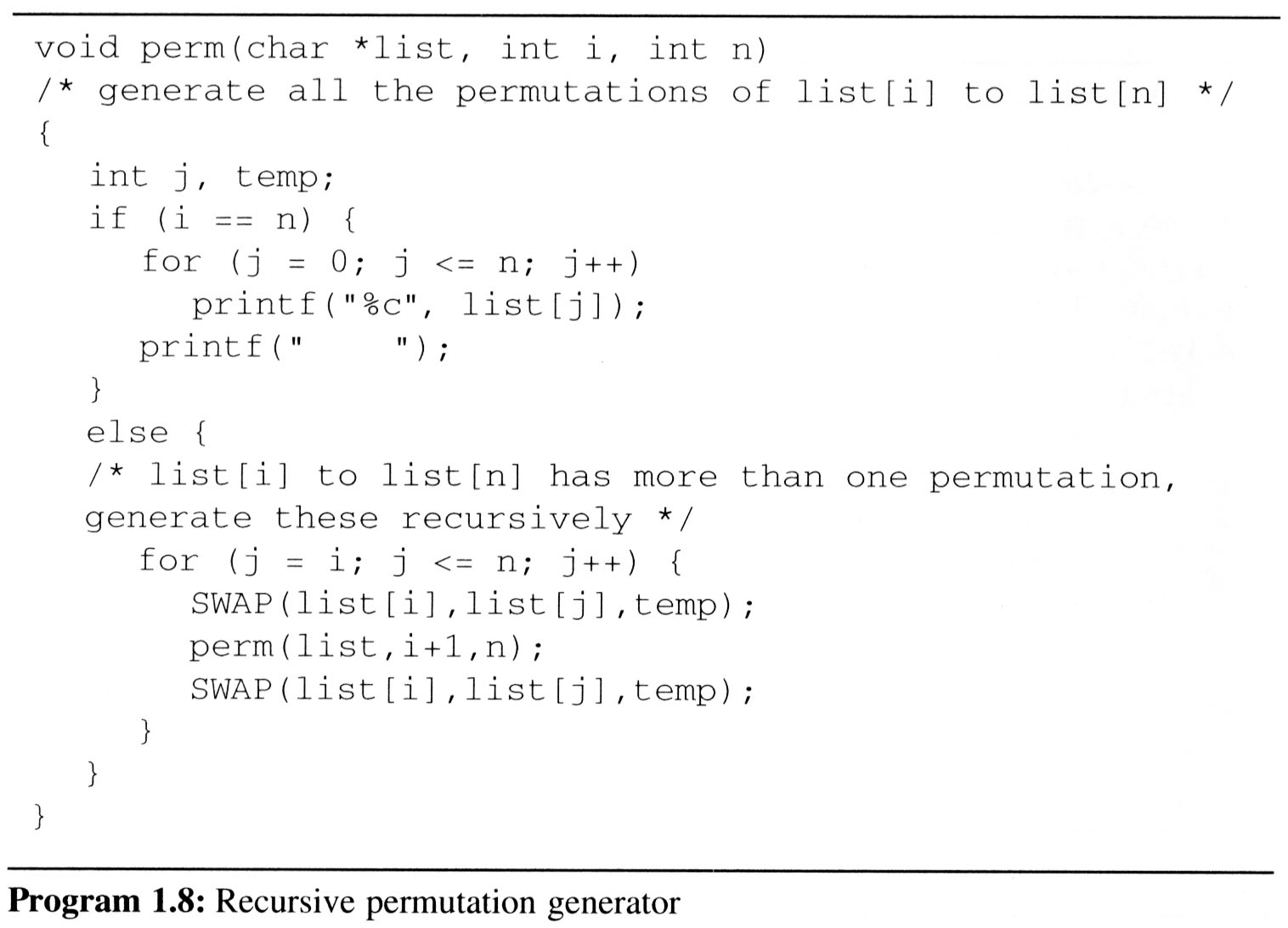 First,
We Permutations the 
char *string = “abc” ;
by call perm(string,0,2);
0 is start index 
2 is end index
Perm ( string , 0 , 2 )
Perm ( string , 1 , 2 )
Print The String
“abc”
Print The String
“acb”
Print The String
“bac”
Print The String
“bca”
Perm ( string , 2 , 2 )
SWAP ( list[1],list[1], temp)
SWAP ‘b’  ‘b’
SWAP ( list[1],list[1], temp)
SWAP ‘b’  ‘b’
SWAP ( list[1],list[2], temp)
SWAP ‘b’  ‘c’
SWAP ( list[1],list[2], temp)
SWAP ‘b’  ‘c’
SWAP ( list[0],list[0], temp)
SWAP ‘a’  ‘a’
SWAP ( list[0],list[1], temp)
SWAP ‘a’  ‘b’
SWAP ( list[1],list[1], temp)
SWAP ‘b’  ‘b’
SWAP ( list[1],list[1], temp)
SWAP ‘b’  ‘b’
SWAP ( list[1],list[2], temp)
SWAP ‘a’  ‘c’
SWAP ( list[1],list[2], temp)
SWAP ‘a’  ‘c’
SWAP ( list[0],list[0], temp)
SWAP ‘a’  ‘a’
I=0 J=0  N=2
I=1 J=1  N=2
I=1 J=1  N=2
I=1 J=2  N=2
I=1 J=2  N=2
I=0 J=0  N=2
I=0 J=1  N=2
I=1 J=3  N=2
I=1 J=1  N=2
I=1 J=1  N=2
I=1 J=2  N=2
I=1 J=2  N=2
I=1 J=3  N=2
Call : perm ( list,1, 2)
Call : perm ( list,2, 2)
Call : perm ( list,2, 2)
Call : perm ( list,2, 2)
Call : perm ( list,2, 2)
Call : perm ( list,1, 2)
lv0 perm: i=0, n=2 abc
lv0 SWAP: i=0, j=0 abc
lv1 perm: i=1, n=2 abc
lv1 SWAP: i=1, j=1 abc
lv2 perm: i=2, n=2 abc
print: abc
lv1 SWAP: i=1, j=1 abc
lv1 SWAP: i=1, j=2 abc
lv2 perm: i=2, n=2 acb
print: acb
lv1 SWAP: i=1, j=2 acb
lv0 SWAP: i=0, j=0 abc
lv0 SWAP: i=0, j=1 abc
lv1 perm: i=1, n=2 bac
lv1 SWAP: i=1, j=1 bac
lv2 perm: i=2, n=2 bac
print: bac
lv1 SWAP: i=1, j=1 bac
lv1 SWAP: i=1, j=2 bac
lv2 perm: i=2, n=2 bca
print: bca
lv1 SWAP: i=1, j=2 bca
lv0 SWAP: i=0, j=1 bac
lv0 SWAP: i=0, j=2 abc
lv1 perm: i=1, n=2 cba
lv1 SWAP: i=1, j=1 cba
lv2 perm: i=2, n=2 cba
print: cba
lv1 SWAP: i=1, j=1 cba
lv1 SWAP: i=1, j=2 cba
lv2 perm: i=2, n=2 cab
print: cab
lv1 SWAP: i=1, j=2 cab
lv0 SWAP: i=0, j=2 cba
مثال مولد جايگشت بازگشتي
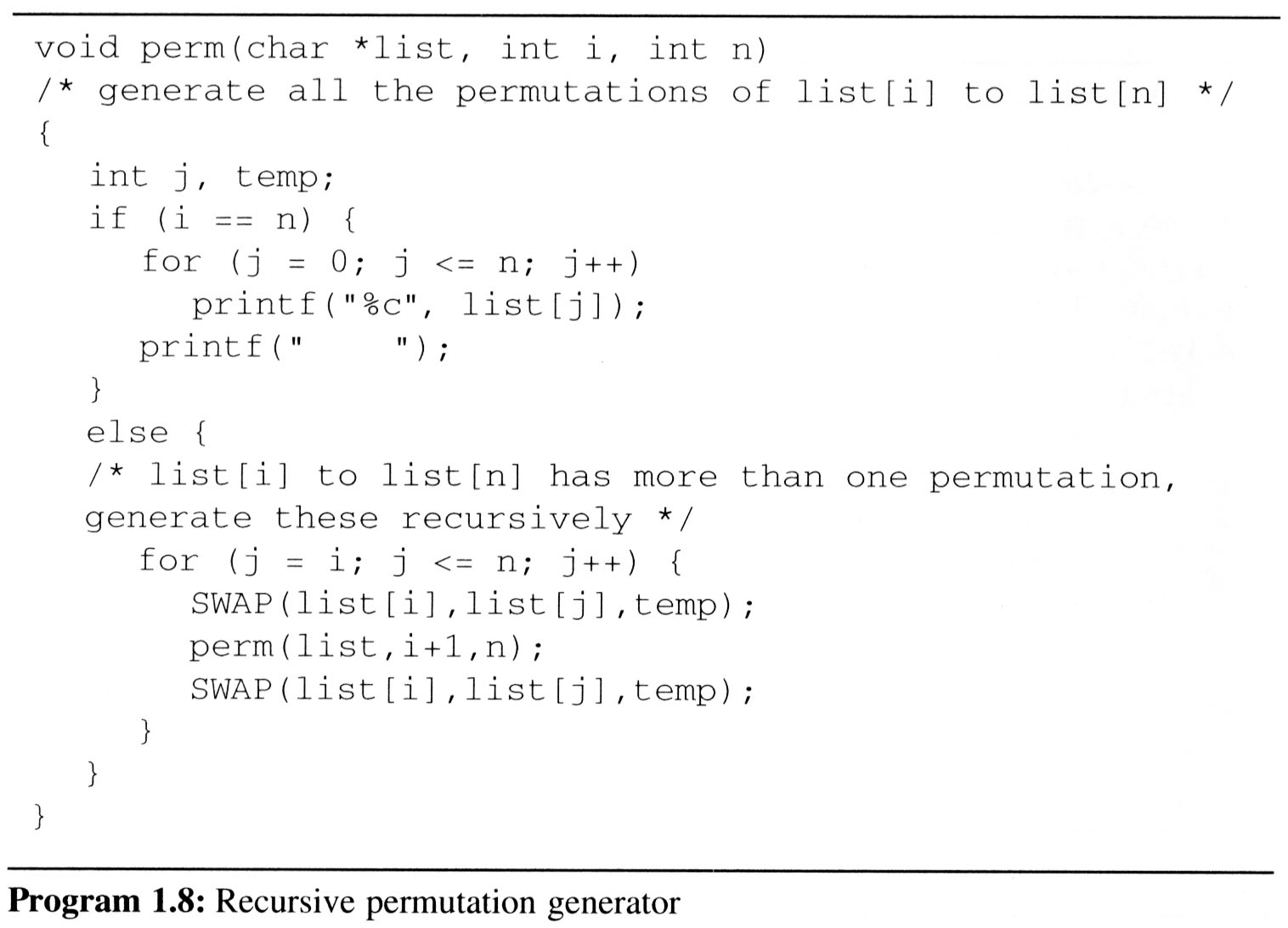 مثال الگوريتم جستجوي دودويي
int binsearch ( int  list [ ] ، int  searchnum ، int  n)
{
/* search  list [0] <=  list [1] <=  … <=list [ n-1 ]  for  searchnum  Return  its  position  if  found . Otherwise  return  -1  */
	for  (int left=0, right=n-1;    left<=right;   )  {	
		int middle = ( left + right ) / 2 ;
		switch  ( COMPARE ( list [ middle ] ، searchnum ))  {
	 		case -1 :  left= middle +1; break; 
			case 0 :  return  middle ;
			case 1 :  right=middle -1; break;
		}
	}
	return  -1 ; //not found
}
دانشگاه کاشان- دانشکده مهندسی برق و کامپیوتر
38
مثال الگوريتم جستجوي دودويي
int binsearch ( int  list [ ] ، int  searchnum ، int  left ، int  right )
{
/* search  list [0] <=  list [1] <=  … <=list [ n-1 ]  for  searchnum  Return  its  position  if  found . Otherwise  return  -1  */
	int  middle ;
	if (left <= right )  {
		middle = ( left + right ) / 2 ;
		switch  ( COMPARE ( list [ middle ] ، searchnum ))  {
	 		case -1 :  return binsearch ( list ، searchnum ، 					middle +1 ، right ); 
			case 0 :  return  middle ;
			case 1 :  return binsearch ( list ، searchnum ، left ، 					middle -1 ) ;
		}
	}
	return  -1 ;
}
دانشگاه کاشان- دانشکده مهندسی برق و کامپیوتر
39
قضيه
فرض کنيد که تابع پيچيدگي t(n) يک تابع غير نزولي به صورت زير است

که n>1 و n تواني از b و b>=2
 k>=0 جزء اعداد صحيح و a>0 و c>0 و d>=0 باشد
دانشگاه کاشان- دانشکده مهندسی برق و کامپیوتر
40